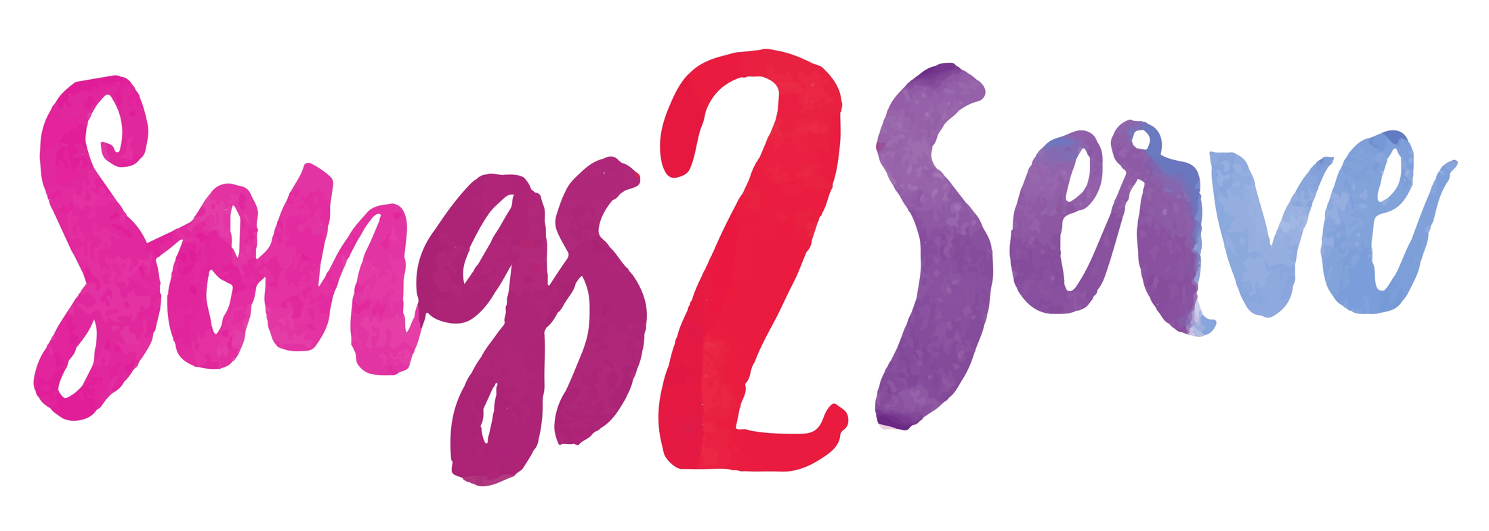 Dowart ketir
My life is yours
Author: Better Life Team
 English translation:  Pamela Gomez and Rieneke Visser
Dutch translation: ICP family camp  2017 and Rieneke Visser
Arabic
Dowart ketir ala shay yisa’idni, hoawalt ella’i haga teshbaani
دورت كتير على شيء يسعدني
حاولت الاقي حاجة تشبعني
(I searched so long, my heart so emptyI searched for peace, to make me happy)
Arabic
Wa fedelt tayeh,fil dunia hayem, albi lissah atshan
وفضلت تايه في الدنيا هايم
قلبي لسا عطشان
(I felt so lost, hungry and thirstyWandering around)
Arabic
Samaat wahed binadini ‘el ta’al, imsik bi-idi
سمعت واحد بيناديني
قال تعال امسك بايدي
(I heard someone, He called my name;“Just take My hand,  I’ll fill your heart”)
Arabic
Enna arfak, da-enna khal’ak Enna hases beek
انا عارفك ده انا خالقك
انا حاسس بيك
(“I know who you are, I’m your Creator, I bore the pain you feel”)
Arabic
“Wa gayt ashaenek, ya habibi, mutt badaelek, ala-l saalib”
وجيت عشانك يا حبيب
مت بدالك على الصليب
(“I came for you, my beloved, I gave my life, my beloved”)
Arabic
“Wa hebtak hayah, wa-daytak negah, kol zoonoobak maghfoura laka”
وهبتك حياة واديتك نجاة
كل ذنوبك مغفورة لك
(“I bore the cross for you Salvation dawns on youAnd all your sins will surely be forgiven”)
Arabic
Wa shoft eedoomamdoudah leeyah, be lamsa shafya fatah aynaya
وشفت ايده ممدودة لي
بلمسة شافية فتح عينيا
(I saw his hands, reach out to meHis healing touch unveiled my eyes)
Arabic
Naowar taree’ee, ghayar hayaatee, enna illi koont ba’eed
نور طريقي غير حياتي
انا الي كنت بعيد
(He shed his light, to light up my pathHis mercy changed my heart)
Arabic
Ezay makontish shayif Rabbi, wa koont ayish migheroo ganbi
ازاي مكنتش شايف ربي
وكنت عايش من غيره جنبي
(I’ve been so blind Lord, I did not see LordHow could I live my life without You)
Arabic
Raka’at odaamu, wa mesikt fe-eedu, saarakht ba’ala soat
ركعت قدامه ومسكت بايده
صرخت بأعلى صوت
(I knelt down before You, grabbed hold of your handsAnd called aloud to You)
Arabic
"Hayaati teb’aa leek al yom,  teshhad an Yesua wa t’ool
حياتي تبقى ليك اليوم
تشهد عن يسوع وتقول
("Today my life belongs to You Lord, I’ll spread around the things You did Lord)
Arabic
Howa da-l Tareeq, wa howa al Maleek, howa da Elahy-l abady"
هو ده الطريق وهو المليك
هو ده الهي الأبدي
(Jesus is the way Jesus is the KingJesus is my Lord, now and always!” )
Arabic
Ta’ala wa salem hayatak 
odaamu, da howa Elahak wa hases be halak
تعال وسلم حياتك قدامه
ده هو الهك وحاسس بحالك
(Surrender to Jesus, Your Lord and Creator,He‘s ready to help you in each situation)
Hayedeelak qowah, wa yedeelak noosrah ala kol khatayahmatrenem ma’aya
هايدي لك قوة ويضمن لك نصرة
على كل خطية ما ترنم معايا
(He’s granting you vict’ry from every temptationAccept Him as Lord Yes, let’s sing it together)
Arabic
"Hayaati teb’aa leek al yom,  teshhad an Yesua wa t’ool
حياتي تبقى ليك اليوم 
تشهد عن يسوع وتقول
("Today my life belongs to You Lord, I’ll spread around the things You did Lord)
Arabic
Howa da-l Tareeq, wa howa al Maleek, howa da Elahy-l abady"
هو ده الطريق وهو المليك
هو ده الهي الأبدي
(Jesus is the way, Jesus is the KingJesus is my Lord, now and always!”)
English
I searched so long, my heart so empty
I searched for peace, to make me happy
I felt so lost, hungry and thirsty
Wandering around
English
I heard someone, He called my name;
“Just take My hand, I’ll fill your heart
I know who you are, I’m your Creator
I bore the pain you feel”
English
“I came for you, my beloved
I gave my life, my beloved
I bore the cross for you
Salvation dawns on you
And all your sins will surely be forgiven”
English
I saw his hands, reach out to me
His healing touch unveiled my eyes
He shed his light, to light up my path
His mercy changed my heart
English
I’ve been so blind Lord, I did not see Lord
How could I live my life without You
I knelt down before You, grabbed hold 
of your hands
And called aloud to You;
English
“Today my life belongs to You Lord,
I’ll spread around the things You did Lord
English
Jesus is the way
Jesus is the King
Jesus is my Lord, now and always!”
English
Surrender to Jesus
Your Lord and Creator,
He‘s ready to help you
In each situation
English
He’s granting you vict’ry
From every temptation
Accept Him as Lord
Yes let’s sing it together;
English
“Today my life belongs to You Lord,
I’ll spread around the things You did Lord
English
Jesus is the way
Jesus is the King
Jesus is my Lord, now and always!”
Dutch
k Was steeds op zoek, mijn hart vol leegte
Steeds op zoek; “Wie geeft mij vrede?!”
Dwalend in t rond, terwijl ik niks vond
Hunkerend bleef mijn hart
Dutch
Ik hoorde Iemand, Hij riep mijn naam
“Pak mijn hand, en laat je redden,
Ik weet wie je bent, Ik ben je Schepper,
Ik voel mee met je pijn
Dutch
''Ik kwam voor jou, mijn geliefde
Ik stierf voor jou mijn geliefde
Ik koos voor jou het kruis
Ik gaf voor jou mijn bloed
En al jouw zonden worden je vergeven''
Dutch
Ik zag zijn handen, uitgestoken
De schellen vielen van mijn ogen
Hij bescheen mijn lege wegen,
Veranderde mijn hart
Dutch
Hoe blind was ik Heer, ik zag het niet Heer
Hoe kon ik leven, zonder U Heer
Ik knielde voor U neer, pakte Uw hand vast,
en riep het uit naar U:
Dutch
''Vanaf vandaag ben ik van U Heer
Vertel ik wat U voor mij deed Heer
Dutch
Jezus is de weg
Jezus is mijn Heer
Jezus is mijn koning, nu en eeuwig''
Dutch
Erken Koning Jezus
Hij is Heer en Meester
Hij weet wie je bent en
wil kracht aan je geven
Dutch
om in overwinning
van zonde te leven
Erken Hem als Heer, kom
En zing met mij mee;
Dutch
'Vanaf vandaag ben ik van U Heer
Vertel ik wat U voor mij deed Heer
Dutch
Jezus is de weg
Jezus is mijn Heer
Jezus is mijn koning, nu en eeuwig''